Reprezentacje obiektów 3D
Sposoby reprezentacji obiektów 3D
Bryły przesuwane
Reprezentacja 3D
	
     Kopiowanie prymitywów

     Reprezentacja z przesuwaniem

     Reprezentacja brzegowa

     Reprezentacja objętościowa
Bryły obrotowe
Siatki wielokątowe
Kwadryki
Powierzchnie NURBS
Dekompozycja na komórki
Wokselowa
Drzewa ósemkowe
Konstruktywna geometria brył (ang. CSG)
Drzewa BSP (binarnego podziału przestrzeni)
Kopiowanie prymitywów
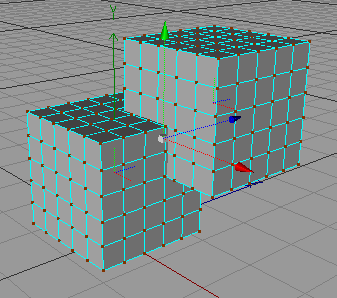 Reprezentacja z przesuwaniem
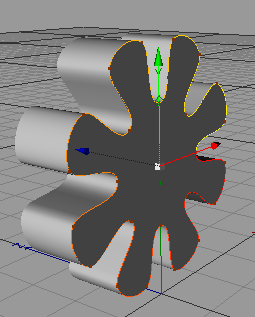 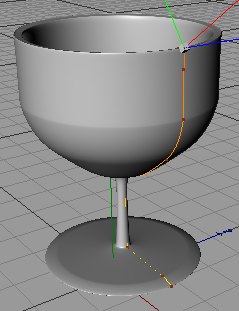 Bryły przesuwane
Bryły obrotowe
1
2
N
3
4
Siatka wielokątowa
Siatki wielokątowe są zbiorem płaskich wielokątów wypukłych połączonych wierzchołkami i krawędziami. Z reguły kształt siatki może być interaktywnie zmieniany przez manipulowanie wierzchołkami, krawędziami i wielokątami.
 Najprostszą metodą obliczenia normalnej płaskiego wielokąta jest wyznaczenie jej z iloczynu wektorowego:


gdzie: P1, P2, P3, P4 – kolejne wierzchołki wielokąta numerowane zgodnie z konwencją przyjętą dla całej sceny (w kierunku zgodnym lub przeciwnym do ruchu wskazówek zegara patrząc z zewnątrz bryły). Normalne normalizuje się, tzn. muszą być one wektorami o długości 1.
1
2
N
3
4
Siatka wielokątowa
Uwaga:
Ważne jest, aby przyjęta konwencja kolejności wierzchołków była zgodna z konwencją ustaloną w danym systemie graficznym.
Uporządkowanie wierzchołków widocznej strony ściany ustawia się w OpenGL:

					void glFrontFace (GLenum mode);
Mode:
GL_CCW – odwrotnie do ruchu wskazówek zegara (domyślnie),
GL_CW    – zgodnie z ruchem wskazówek zegara.
Siatka wielokątowa
Normalna wierzchołkowa NV jest wektorem prostopadłym do 	powierzchni w punkcie (x, y, z) wierzchołka V. Z reguły obliczona jest jako znormalizowana suma normalnych wielokątów o wspólnym wierzchołku V:
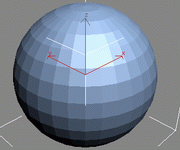 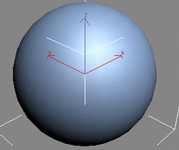 V
m=6
n=4
3
2
6
7
0
1
4
5
Siatka wielokątowa
Reprezentacja bezpośrednia

Obiekt = {F1,F2,....,Fm} – zbiór ścian
ściana Fi = {sekwencja n-wierzchołków} 




Dla sześcianu jednostkowego z rysunku, przy mode =GL_CCW:
Fprzednia = { (1,1,1), (-1,1,1), (-1,-1,1), (1,-1,1) } 	– wierzchołki 6,7,4,5
Ftylna       = { (1,1,-1), (1,-1,-1), (-1,-1,-1), (-1,1,-1) } – wierzchołki 2,1,0,3
m=6
k=8
3
2
6
7
0
1
4
5
Siatka wielokątowa
Reprezentacja indeksowa

Obiekt = {F1,F2,....,Fm} – zbiór ścian
		 	Fi = {sekwencja indeksów wierzchołków}
			V = {V0, V1, ..., Vk-1} – tablica wierzchołków
V = {(-1,-1,-1),(1,-1,-1),(1,1,-1),(-1,1,-1),(-1,-1,1),(1,-1,1),(1,1,1),(-1,1,1)}
Obiekt = {	(4,5,6,7),	// ściana przednia 
	(2,1,0,3),	// ściana tylna 
	(2,6,5,1),	// ściana prawa 
	(3,0,4,7),	// ściana lewa 
	(2,3,7,6),	// ściana górna 
	(0,1,5,4)  }	// ściana dolna 
}
m=6
k=8
e=12
5
4
4
10
11
0
0
1
7
5
3
1
7
6
6
8
12
2
3
2
Siatka wielokątowa
Reprezentacja krawędziowa

Reprezentacja 1: 
		Obiekt = {F1,F2,....,Fm} – zbiór ścian
		Fi = {lista indeksów do tablicy krawędzi}
		np. Fprzednia = {0,1,2,3}, Ftylna = {7,6,5,4}
Potrzebujemy:	
	
		V = {V0, V1, ..., Vk-1} – tablica wierzchołków
		E = {E0,E1,....,Ee-1} – tablica krawędzi.
		gdzie Ei = {indeksy do pary wierzchołków}
m=6
k=8
e=12
5
4
4
10
11
0
0
1
7
5
3
1
7
6
6
8
12
2
3
2
Siatka wielokątowa
Reprezentacja krawędziowa

Reprezentacja 2:
	Obiekt = {F1,F2,....,Fm} –  lista ścian
	gdzie Fi = {lista wskaźników do listy krawędzi}
Potrzebujemy:

V = {V0, V1, ..., Vk-1} – lista wierzchołków
 E = {E0,E1,....,Ee-1} – lista krawędzi (e może być różne dla każdej ściany),
gdzie Ei = {wskaźniki do pary wierzchołków, wskaźniki do ścian posiadających tę krawędź}
Siatka wielokątowa – podsumowanie